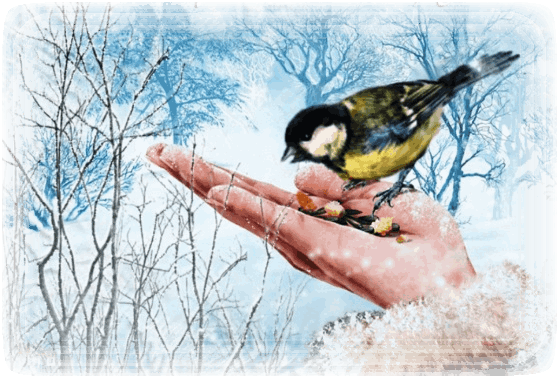 Муниципальное автономное дошкольное 
образовательное учреждение  детский сад № 55
Детский Форсайт «Помогите птицам зимой!»
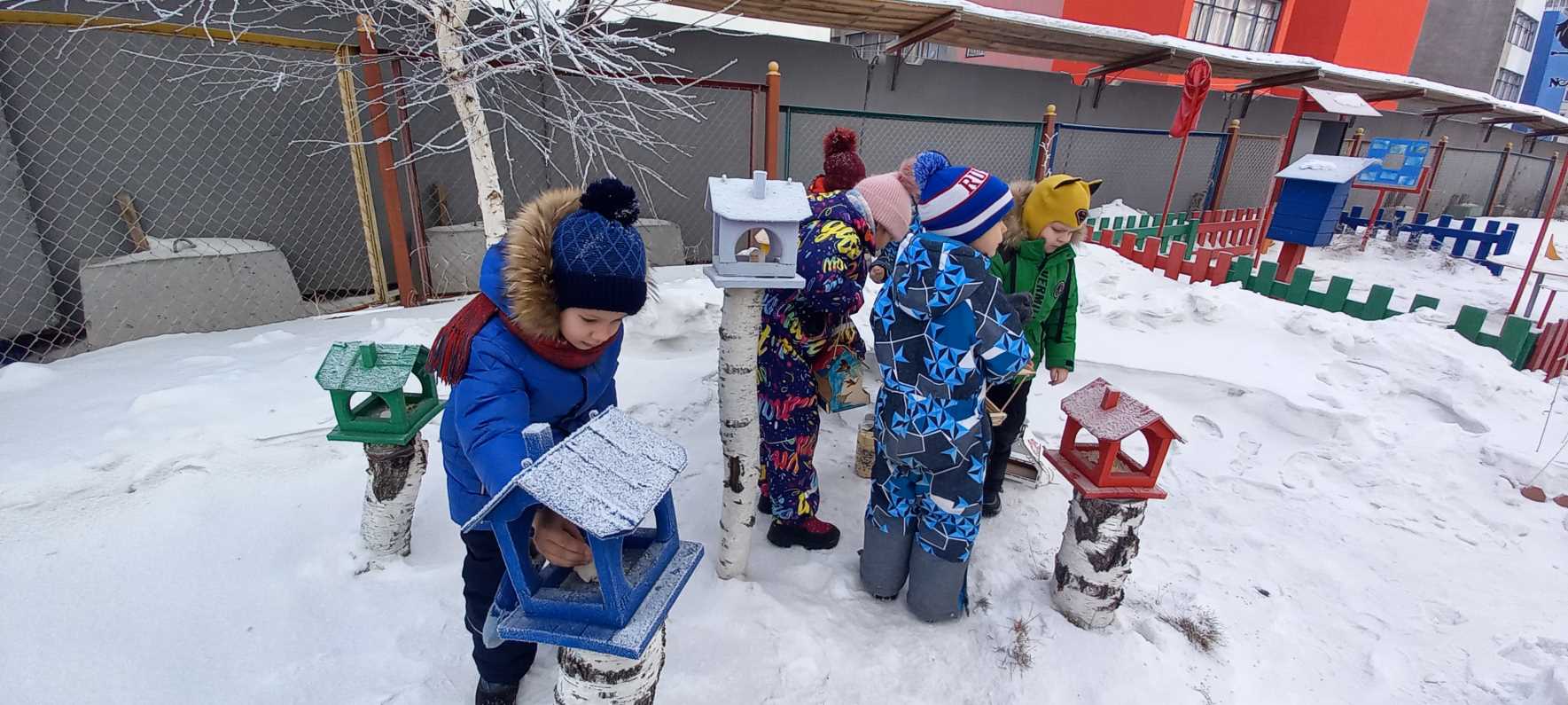 Дудура  Елена Викторовна
Конченко Светлана Викторовна
Потапова Наталья Борисовна
Тимошенко Светлана Анатольевна
Актуальность

ФОП ДО (задачи):

 - развивать умение детей включаться в коллективное исследование, обсуждать его ход, договариваться о современных продуктивных действиях, выдвигать и доказывать свои предположения, представлять совместные результаты познания.

Цель ГБП ПИД:

- освоение и внедрение технологии «Детский Форсайт», способствующей наиболее полному раскрытию индивидуальных возможностей и способностей воспитанников в познавательно- исследовательской деятельности.  

Задачи ГБП:

- Изучить структурные компоненты технологии «Форсайт». 
- Разработать и апробировать алгоритм внедрения технологии «Детский Форсайт» в образовательный процесс ДОО.
- Организовать познавательно - исследовательскую деятельность с помощью технологии «Детский Форсайт».
Детский Форсайт: с чего начать?
Первый шаг
 Получение информации о проблеме/проблемах и ранжирование проблем по актуальности.
 Второй шаг 
Организация форсайт - сессии с членами лидерского совета. В ходе форсайт – сессии происходит обсуждение проблем, выбор той проблемы над которой ребята хотят работать и найти пути ее решения, разработка и оформление плана создания образа будущего (дорожная карта). Проблемные ситуации в Детском Форсайте адаптированы на детей и менее глобальны.
 Третий шаг
 Презентация лидерами дорожной карты широкому кругу (участникам решения проблемы – детям старшего дошкольного возраста, педагогам и родителям). 
Четвёртый шаг
Формирование проектных команд по разработке проекта в группах старшего дошкольного возраста. В каждую проектную команду входят воспитатели, желающие родители и заинтересованные решением проблемы педагоги – специалисты.
Пятый шаг
Разработка проектов проектными командами.
 Шестой шаг 
Реализация проектов (решение проблемы).
 Седьмой шаг
Форсайт-сессия (лидерский совет): обсуждению результатов реализации дорожной карты; представление продукта – нового образа будущего; оформление информационно – демонстрационного стенда «Успех», который включает в себя материалы, демонстрирующие результат реализации детских проектов, инициатив.
 Восьмой шаг
Размещение информационного стенда в макропространстве ДОУ.
«Покормите птиц зимой»
Цель:
Изготовление кормушек для обновления состояния точки экологической тропы и  подкормки птиц зимой. 

Задачи:
Развивать умение и навыки групповой и самостоятельной исследовательской работы;(договариваться о совместной деятельности, распределять роли и обязанности, 
Развивать навыки культурного общения, ведения коммуникации;  
Воспитывать желание оказывать помощь зимующим птицам.
Вовлечь в изготовление кормушек семьи воспитанников, через детскую презентацию проблемы.
Много проблем. Выбираем самую актуальную!
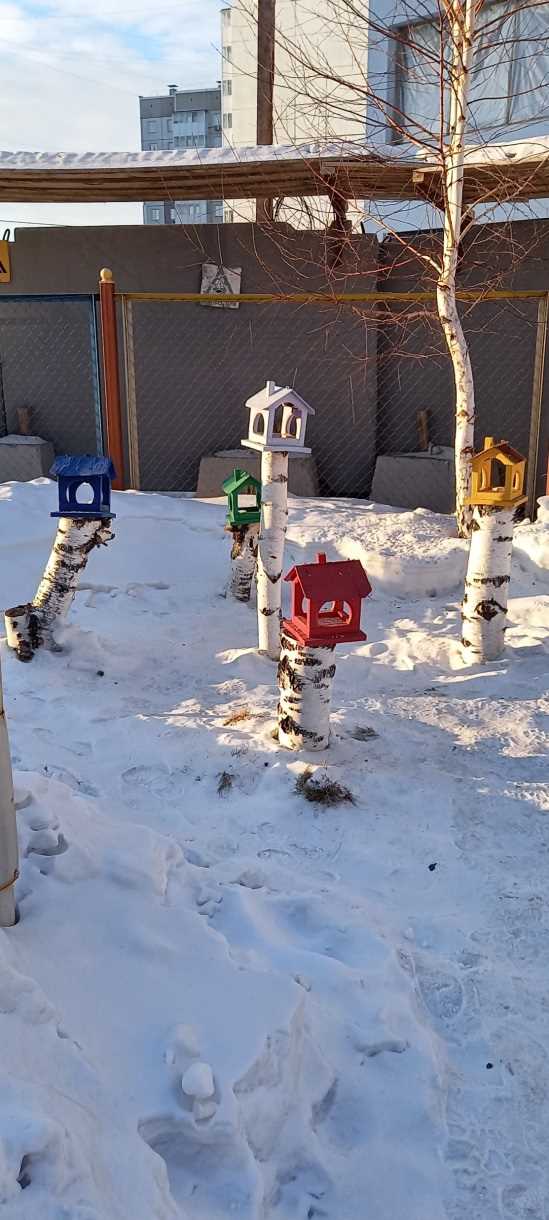 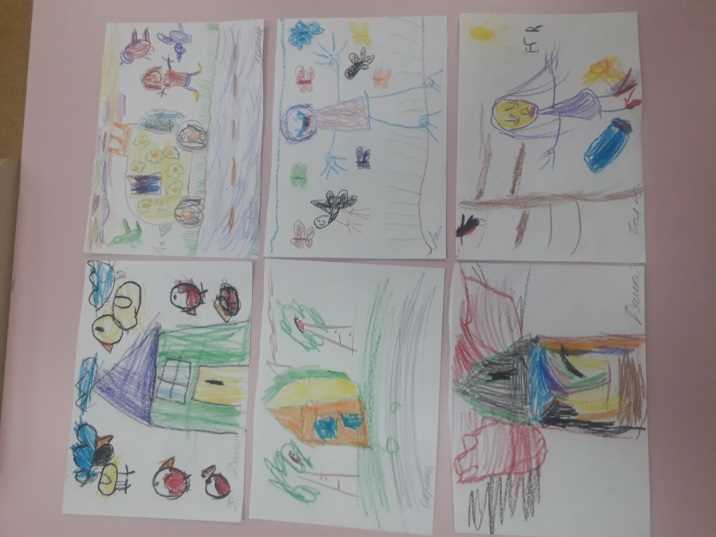 Выбор лидеров
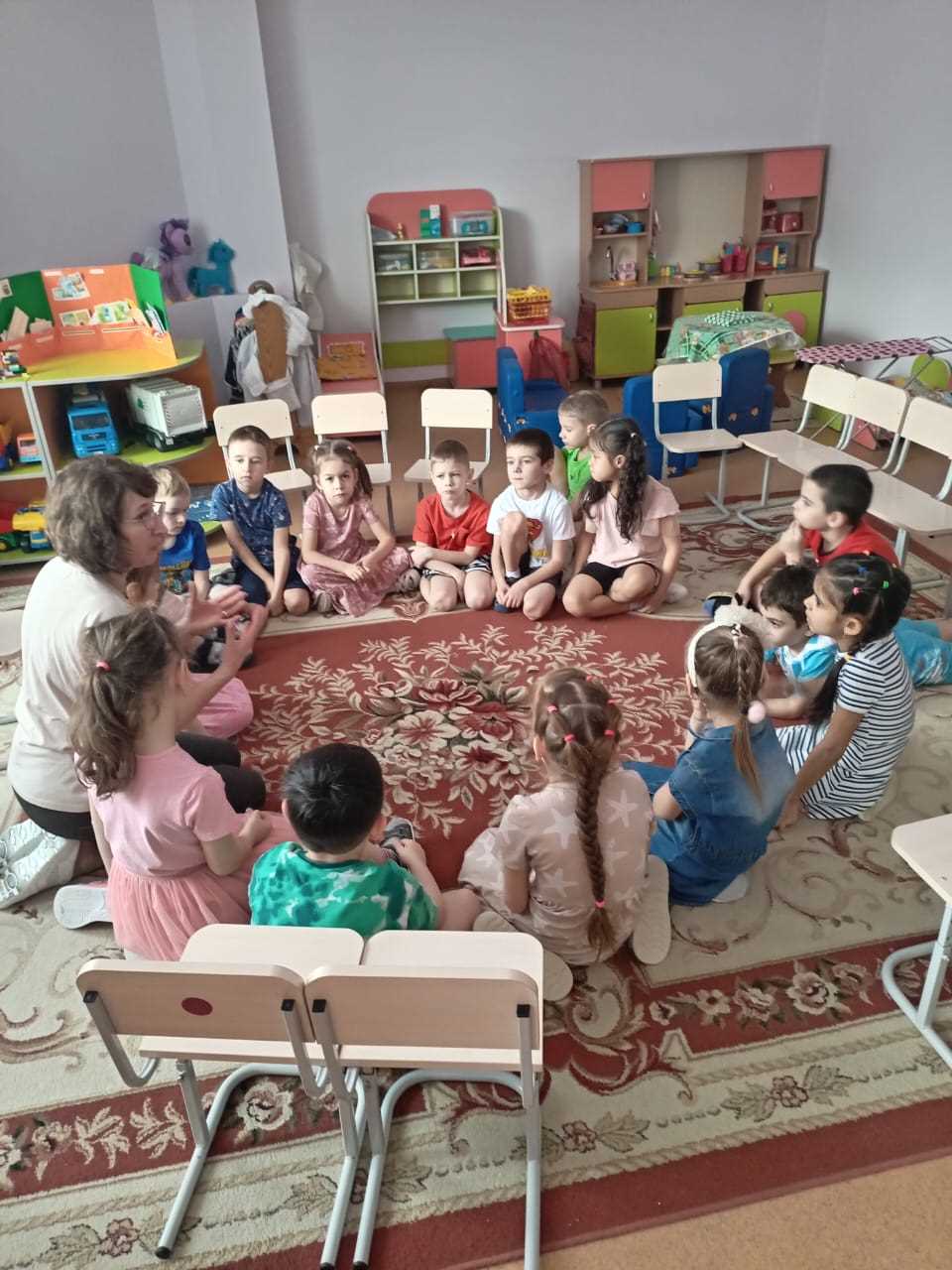 Совет лидеров
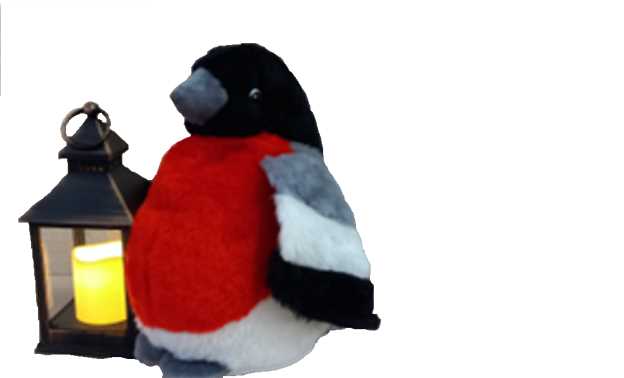 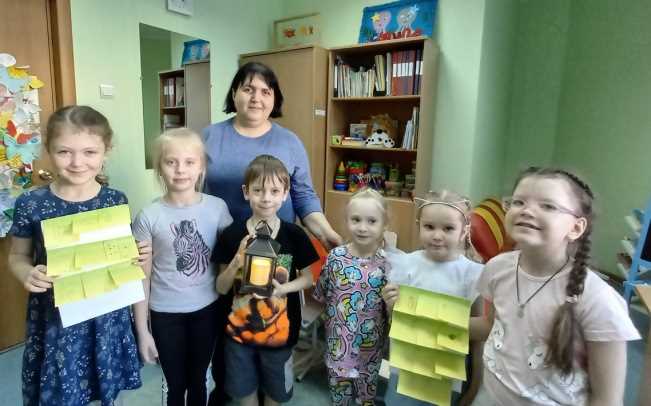 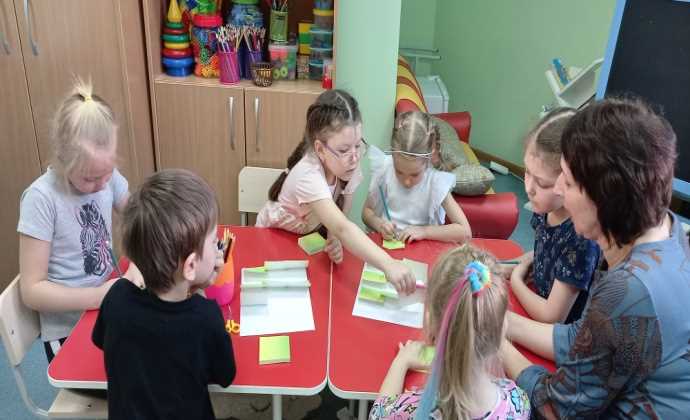 Зажечь идею!Составление дорожной карты «Как помочь птицам зимой?
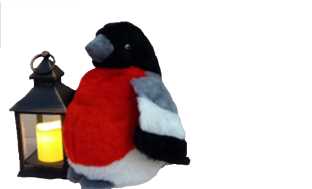 Презентация лидерами «дорожной карты»
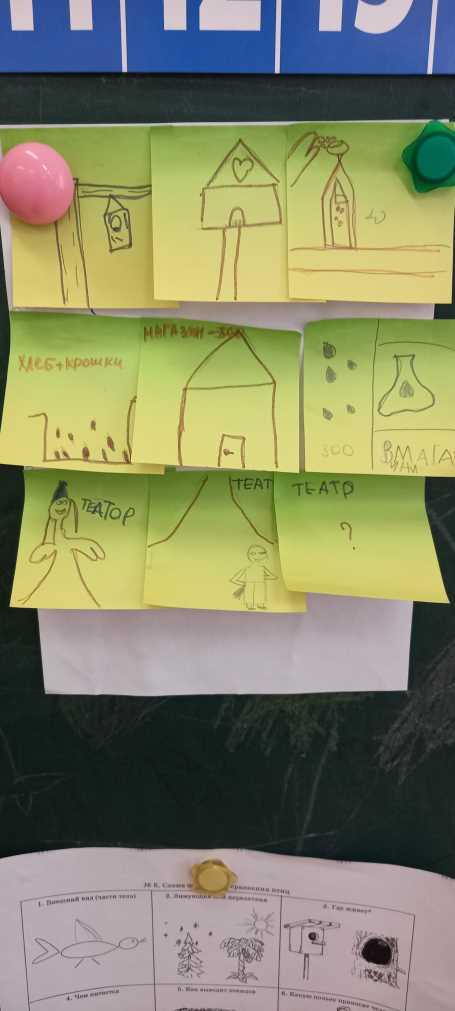 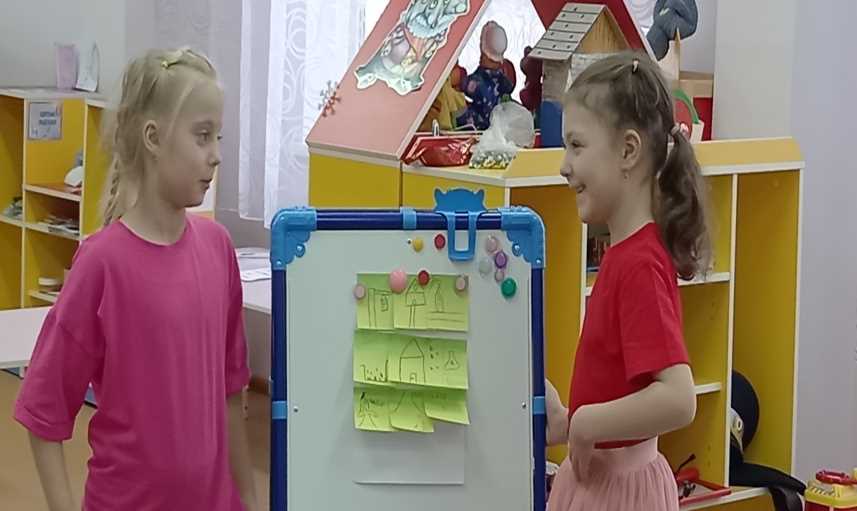 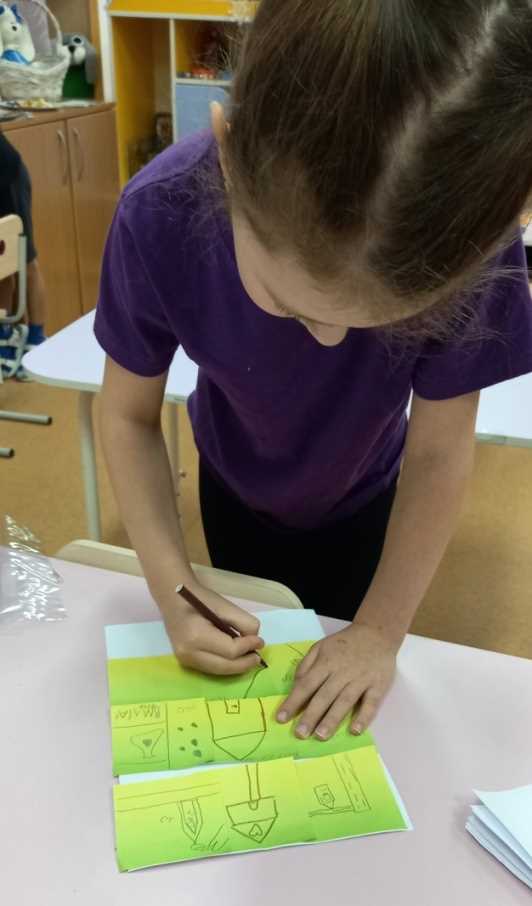 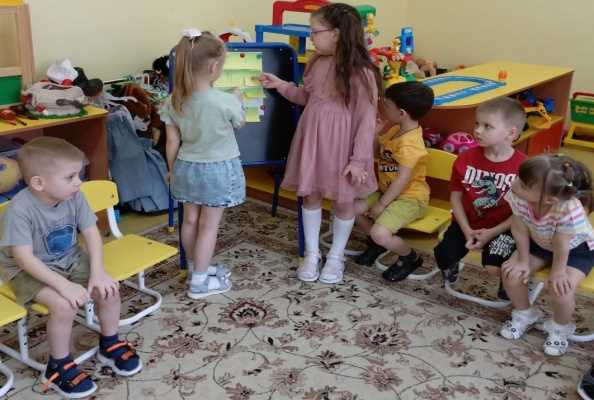 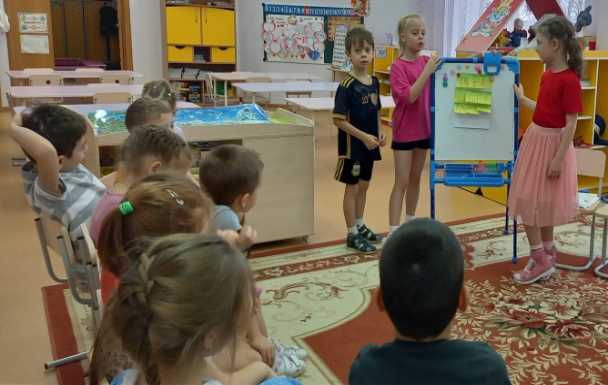 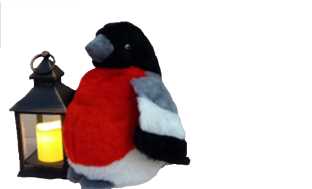 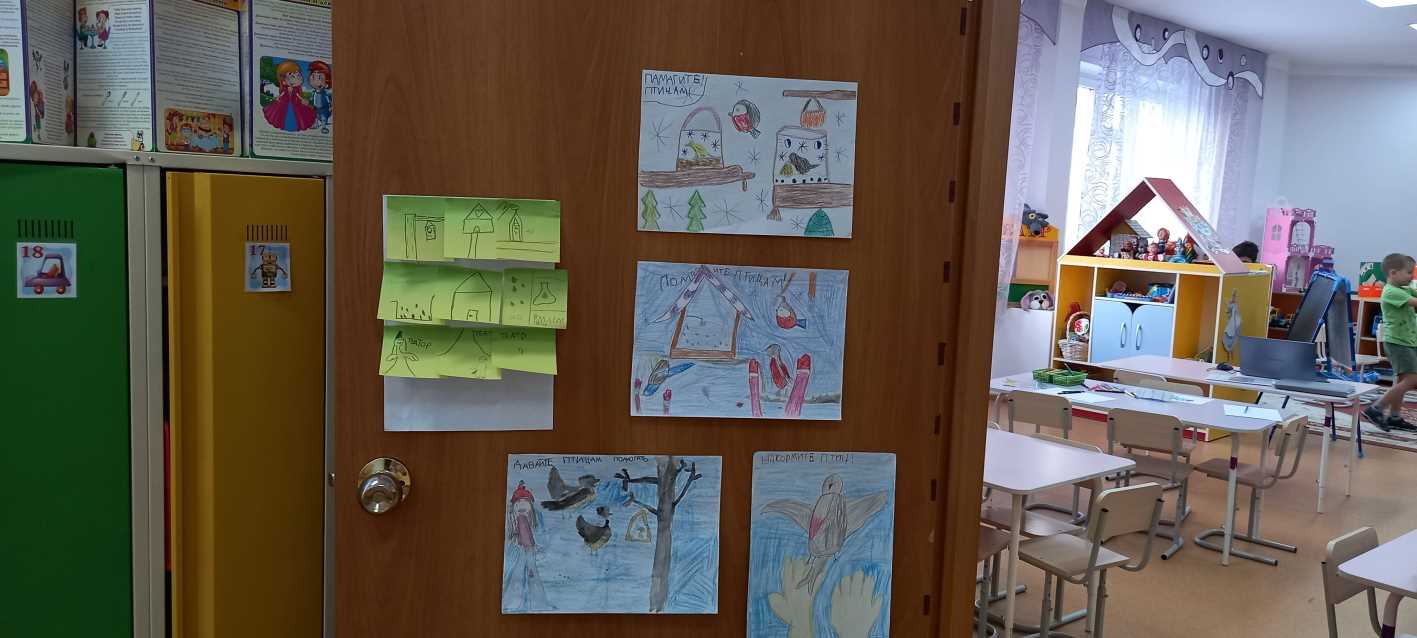 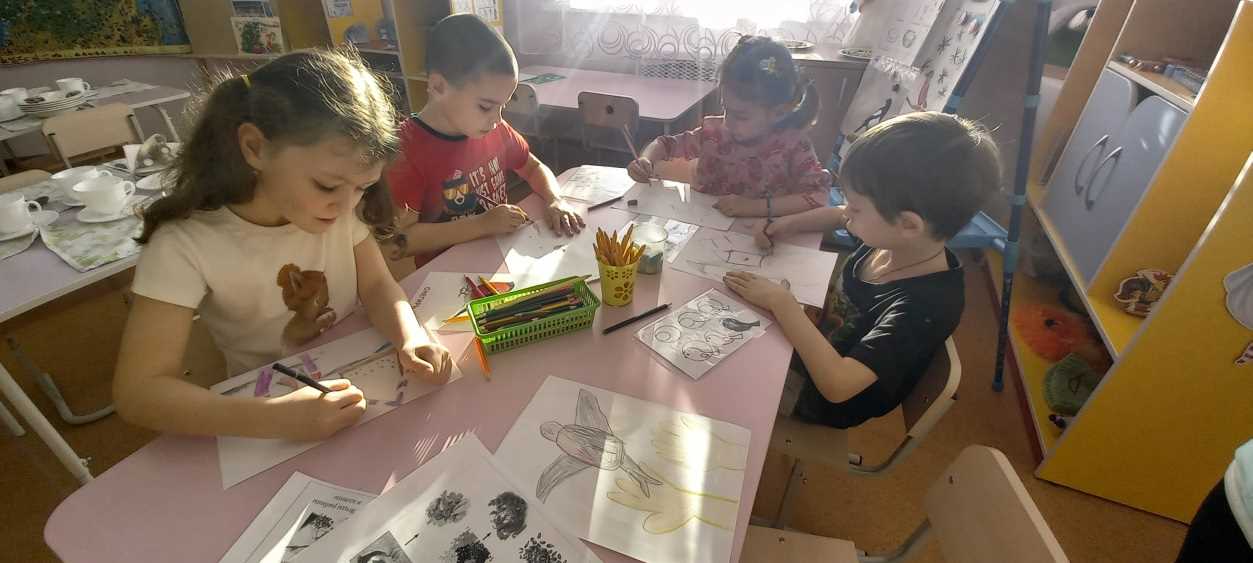 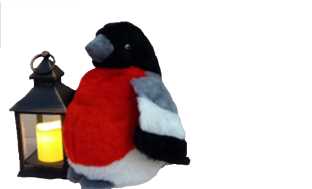 Акция «Покормите птиц в своём дворе!»(изготовление кормушек и корм для птиц)
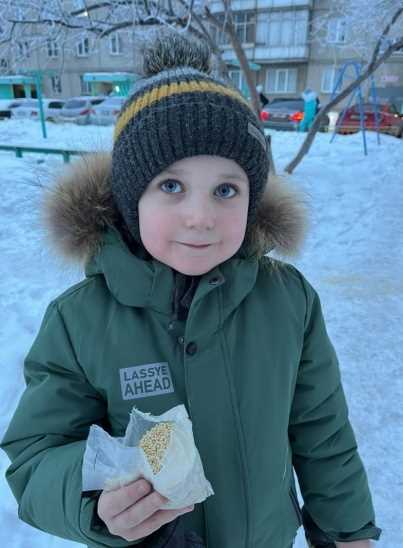 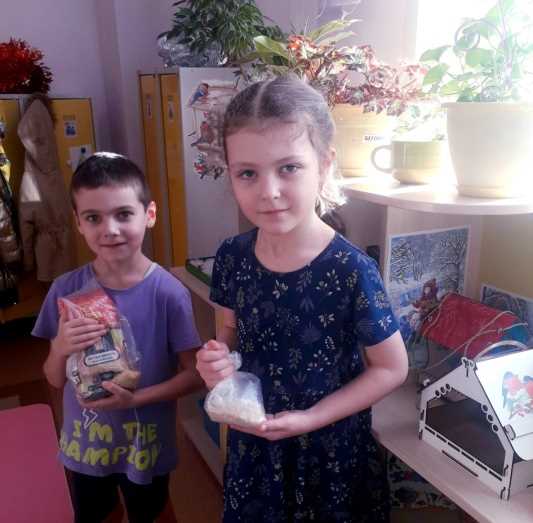 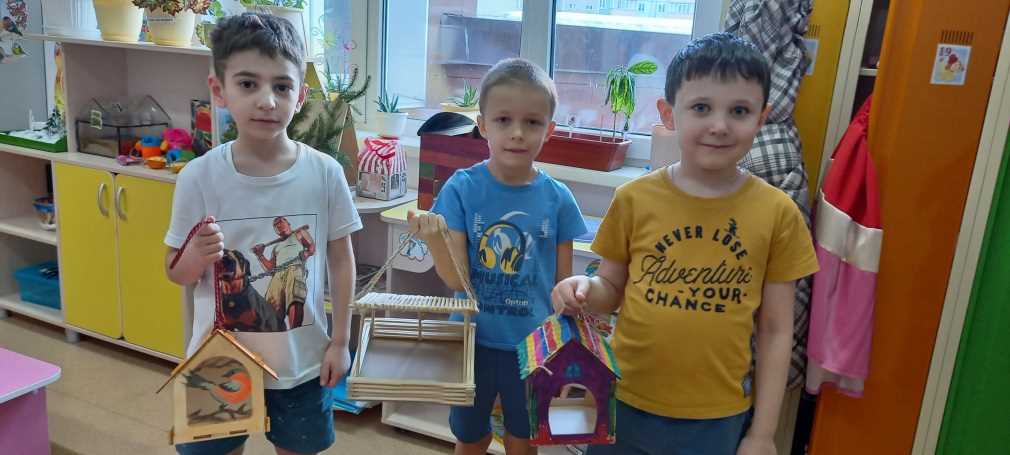 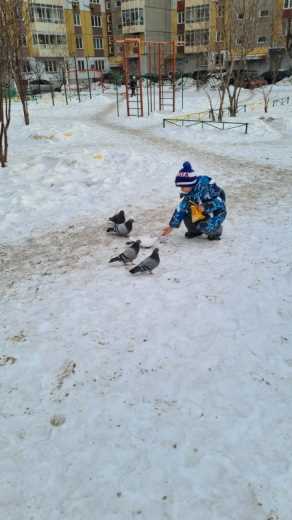 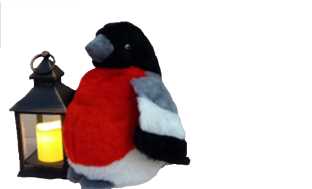 Совместное изготовление кормушек своими руками из экологичных материалов
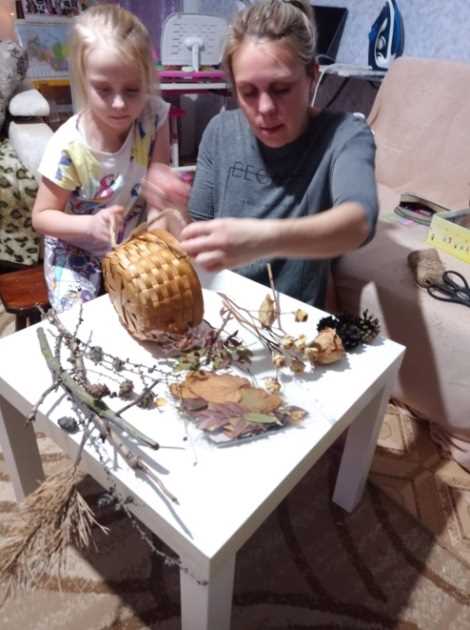 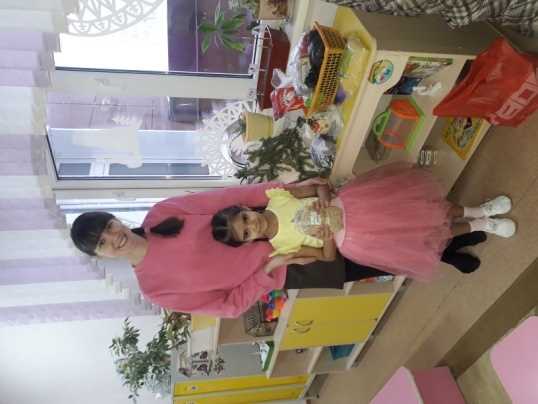 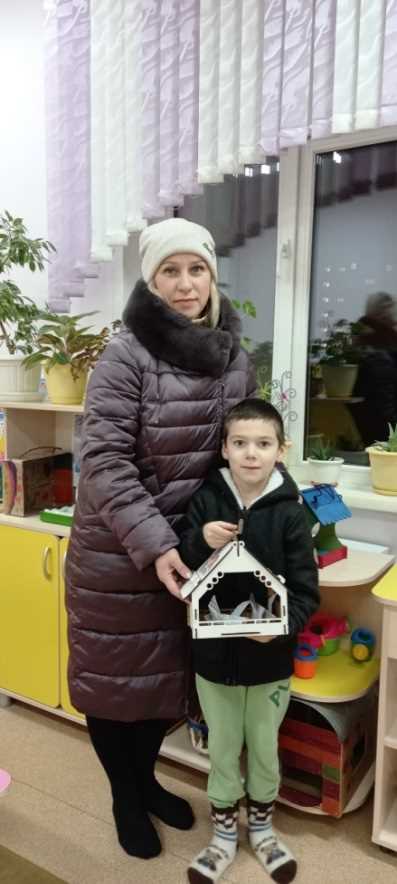 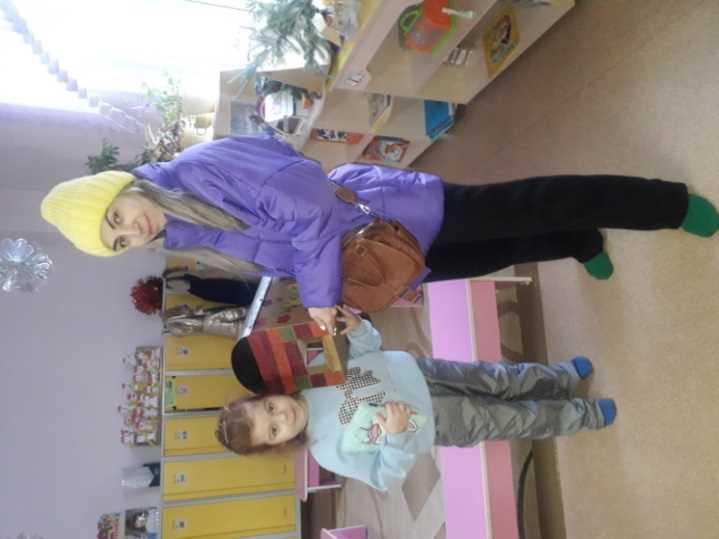 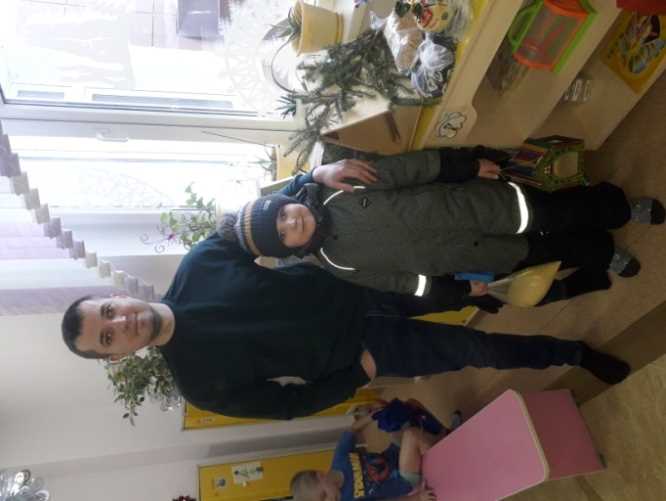 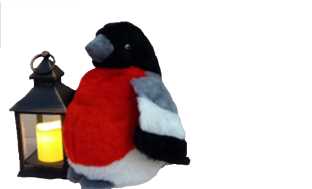 Второй детский совет лидеров
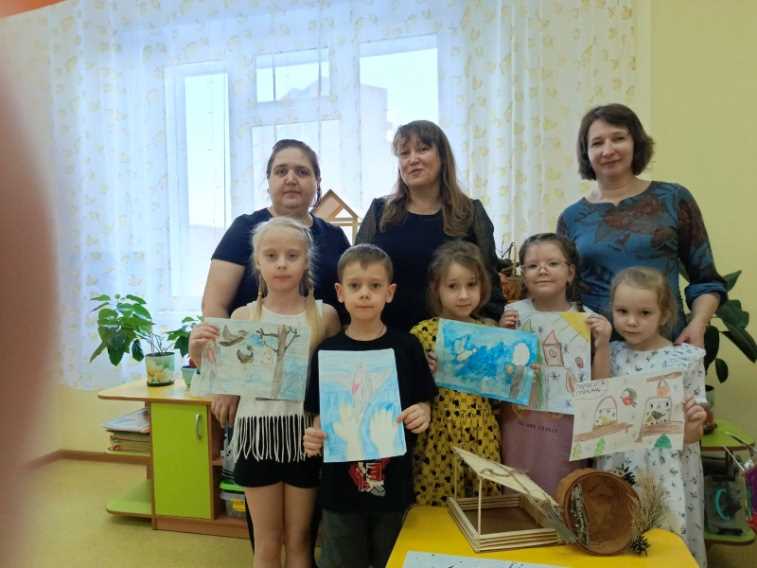 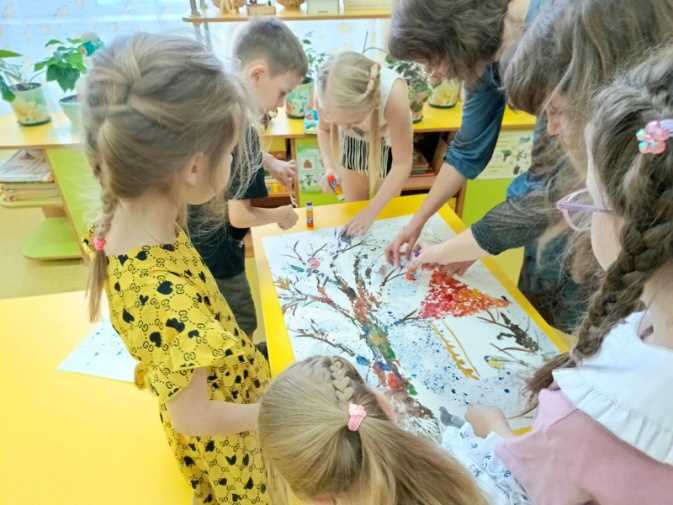 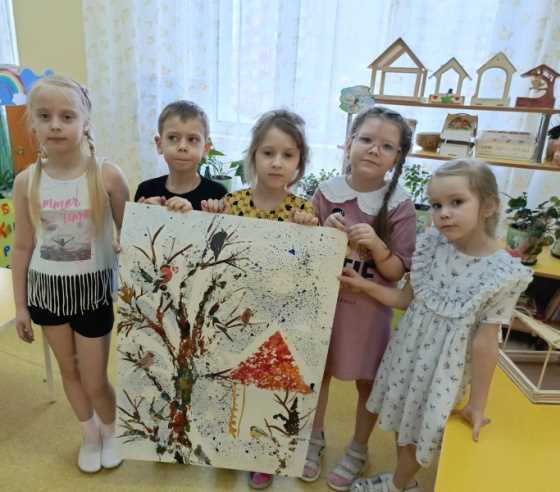 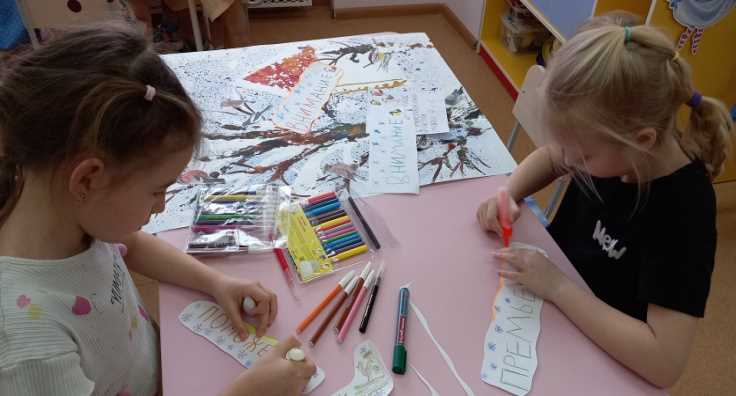 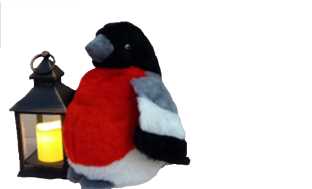 Мастер –класс 
« Эко-кормушка  для птиц своими руками».
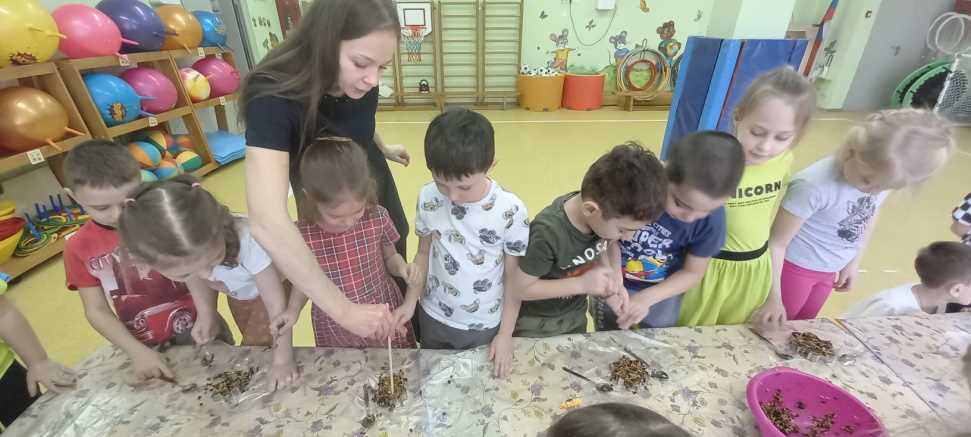 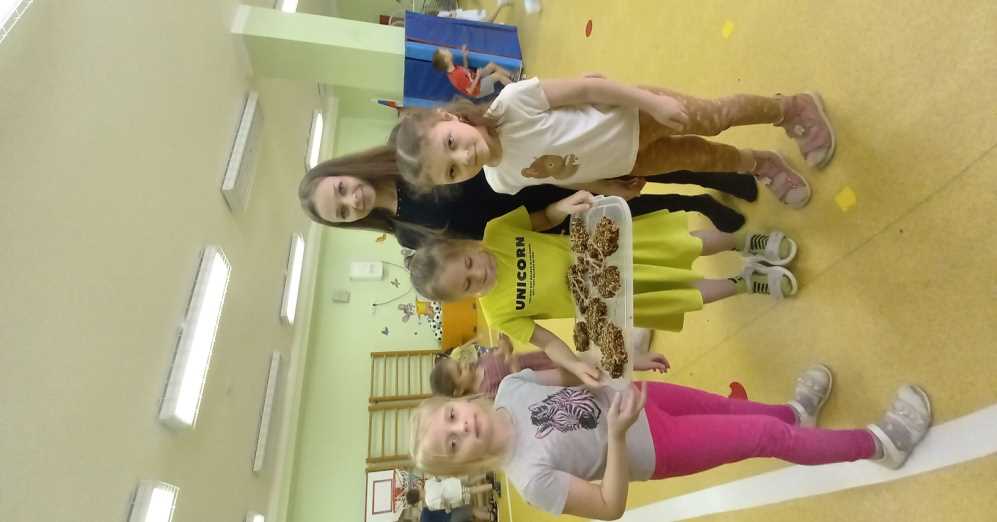 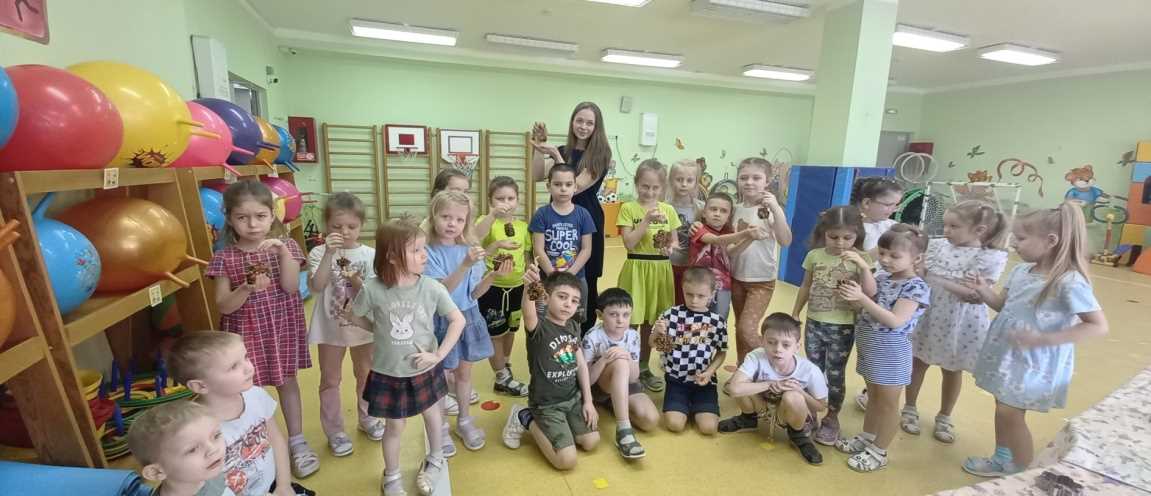 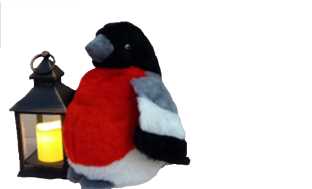 Рассказы детей о зимующих птицах
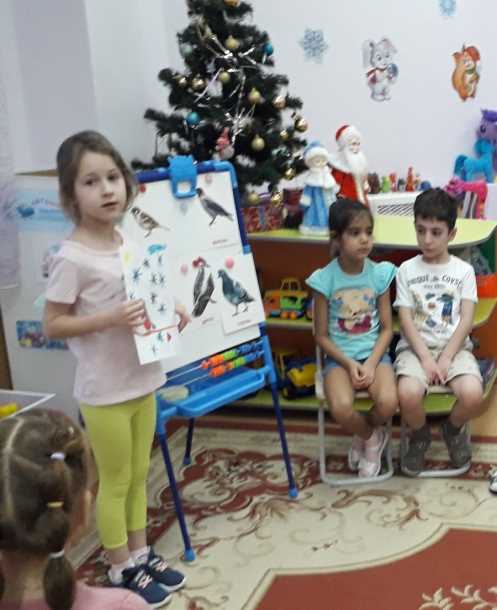 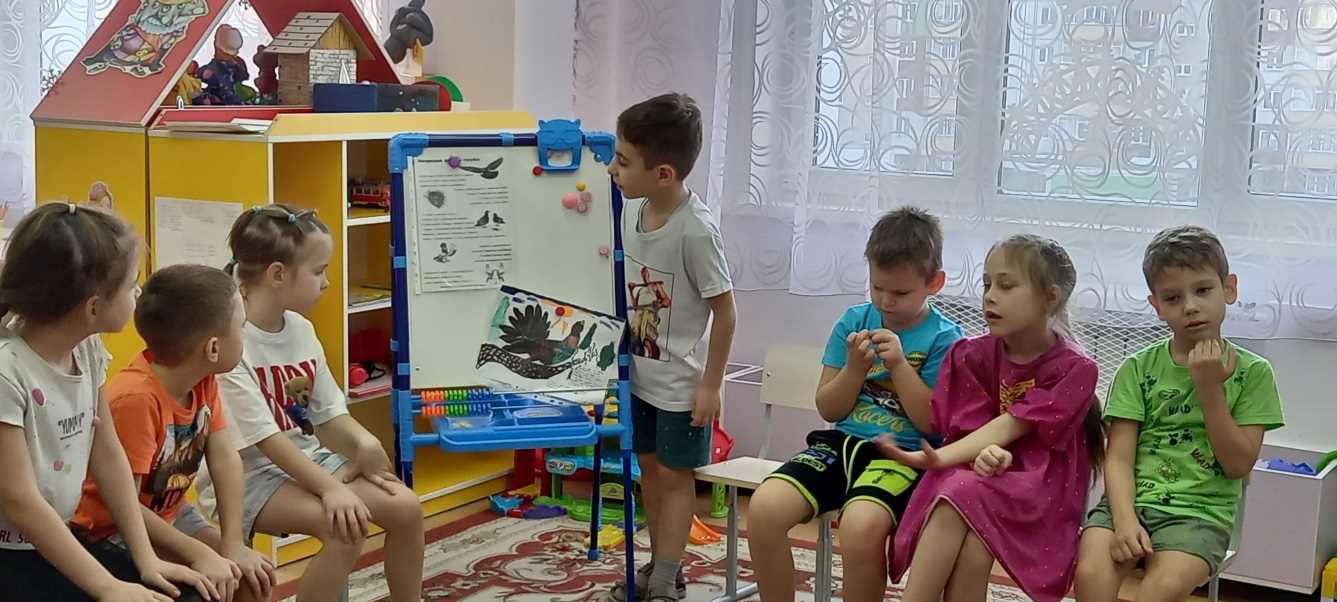 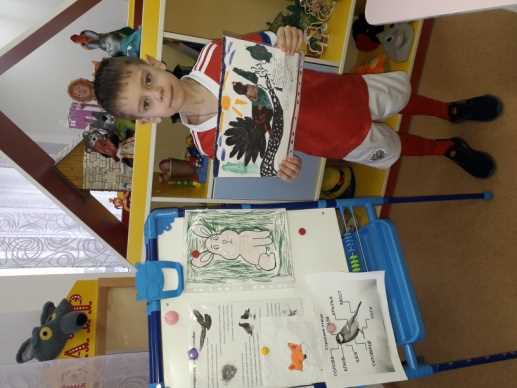 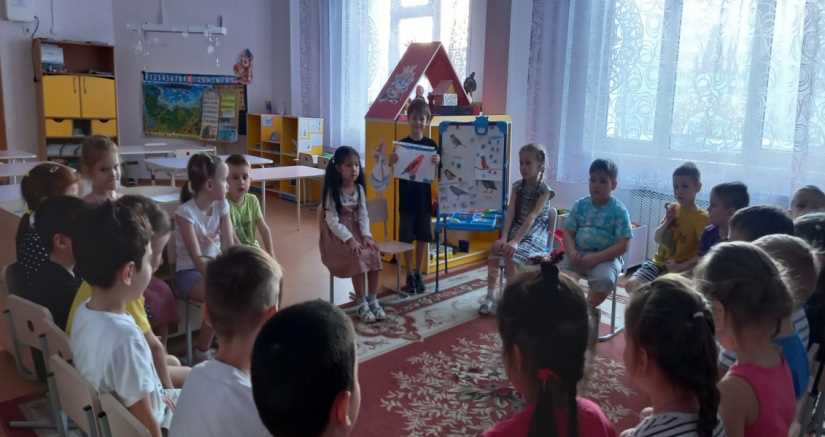 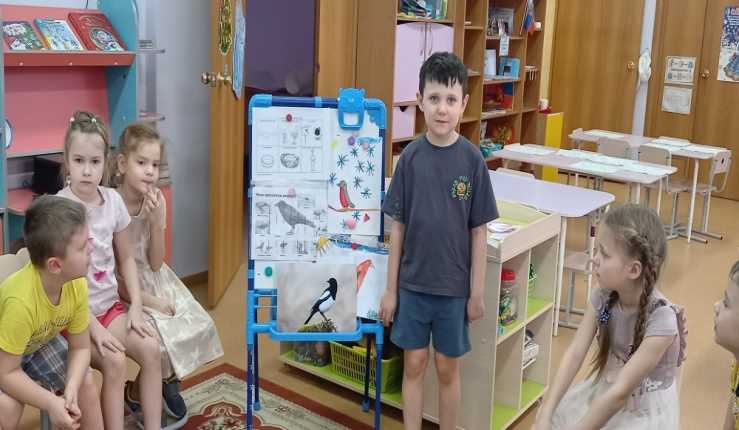 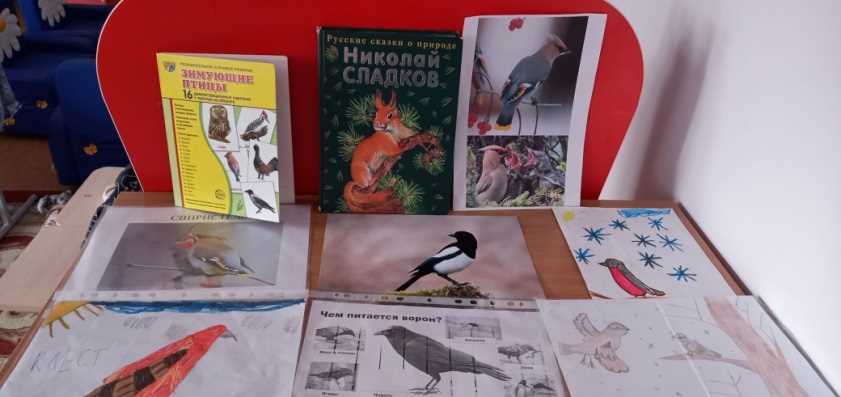 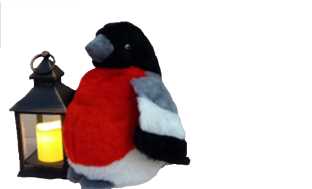 Подготовка к тематическому дню в библиотеке
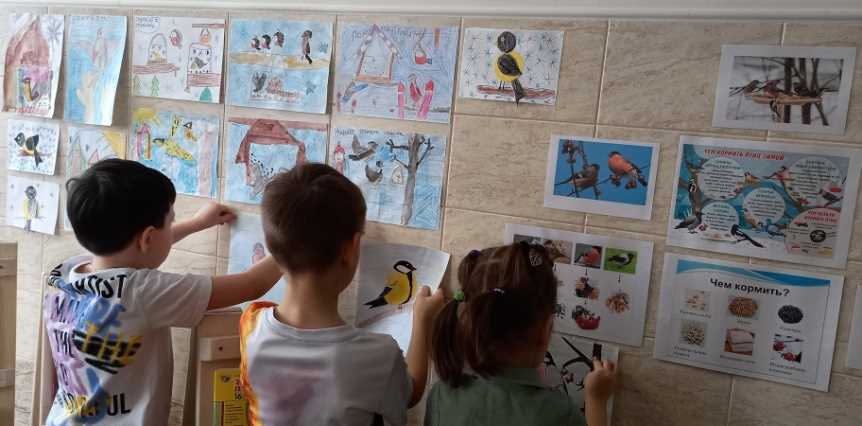 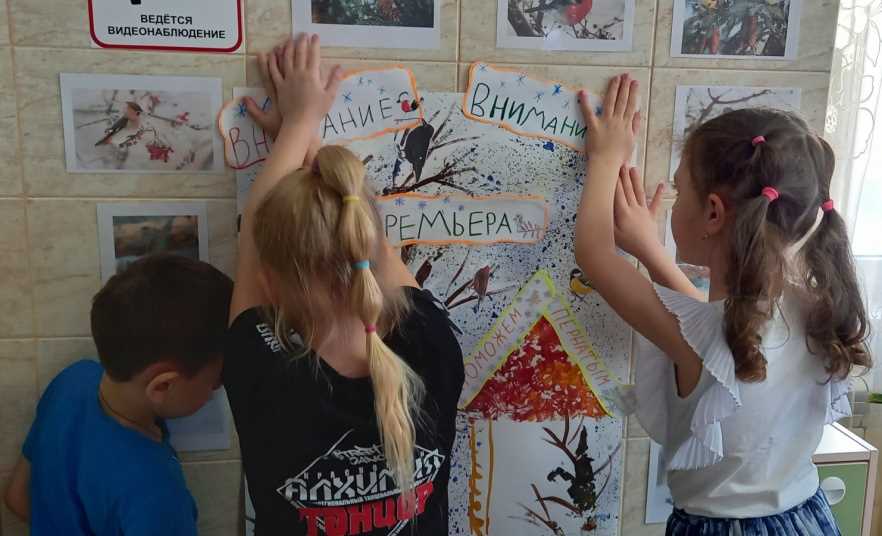 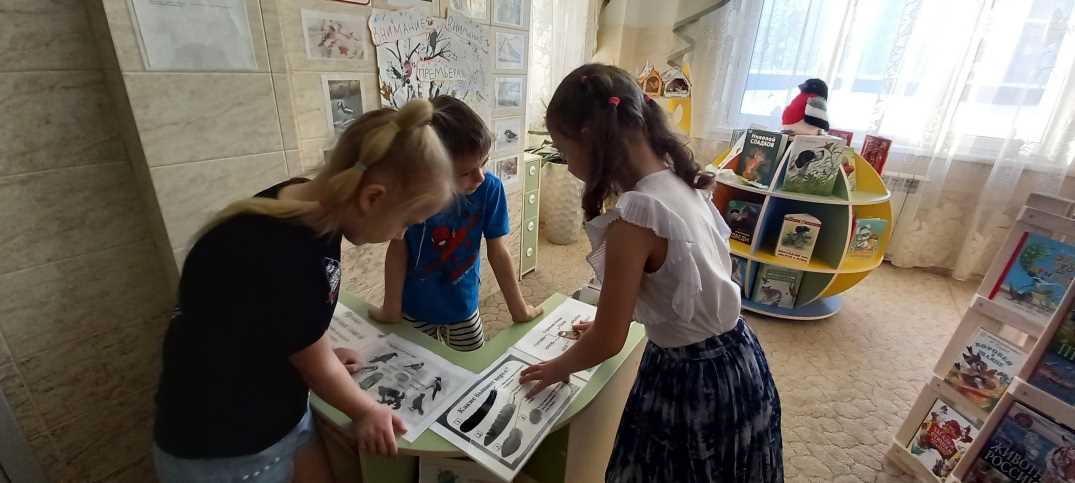 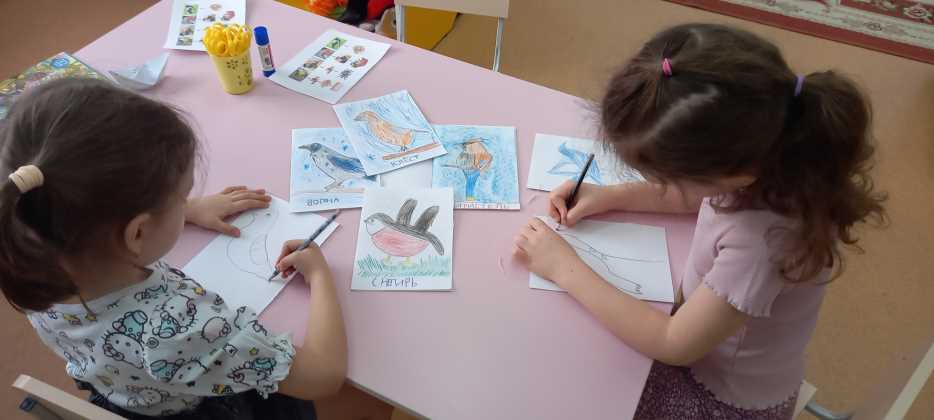 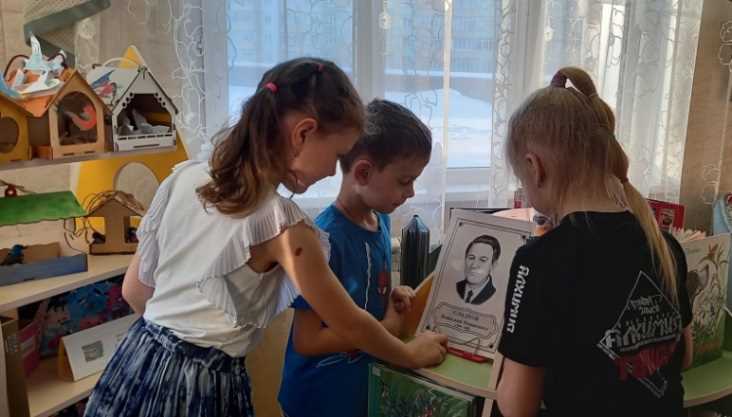 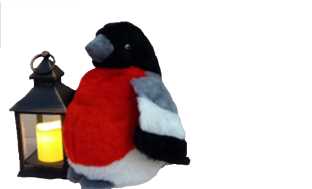 Детское творчество
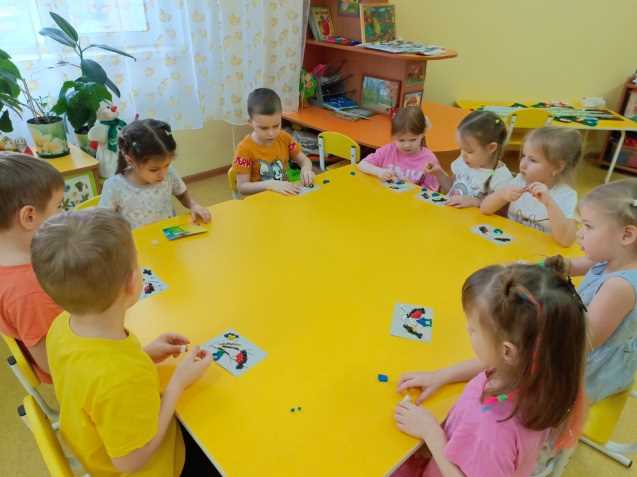 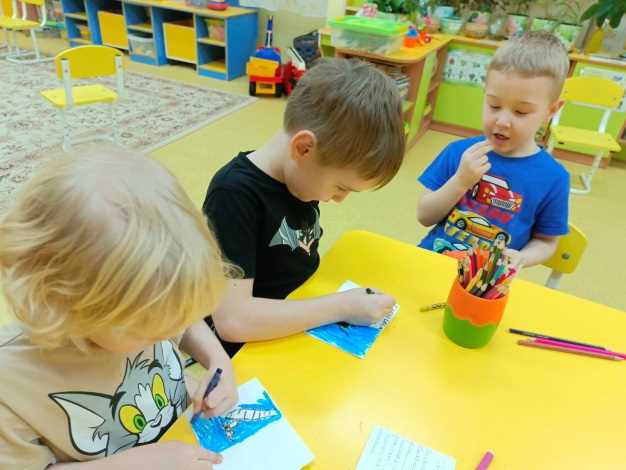 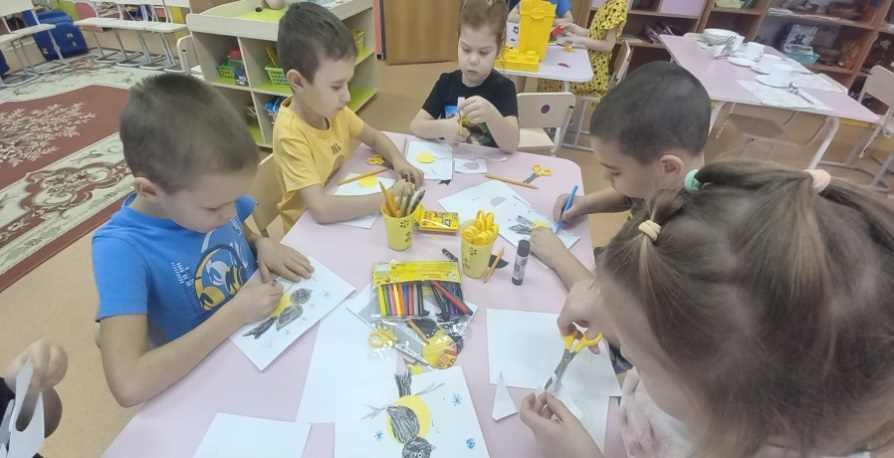 Рисование
«Зимующие птицы»
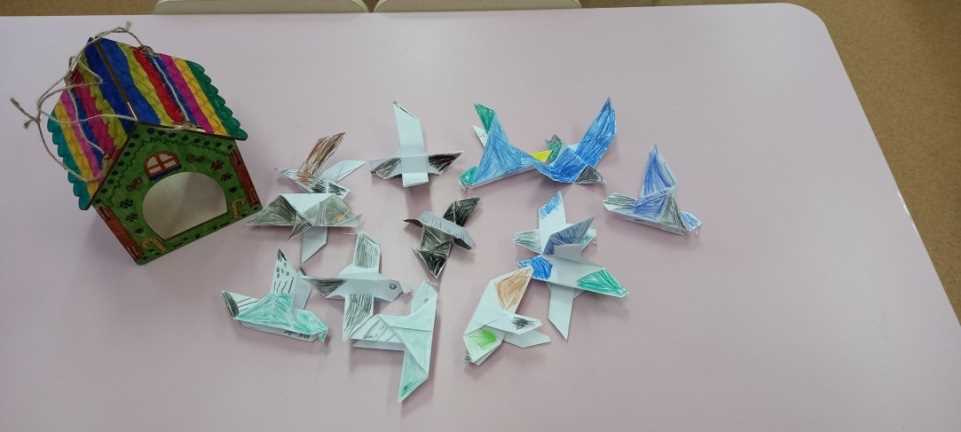 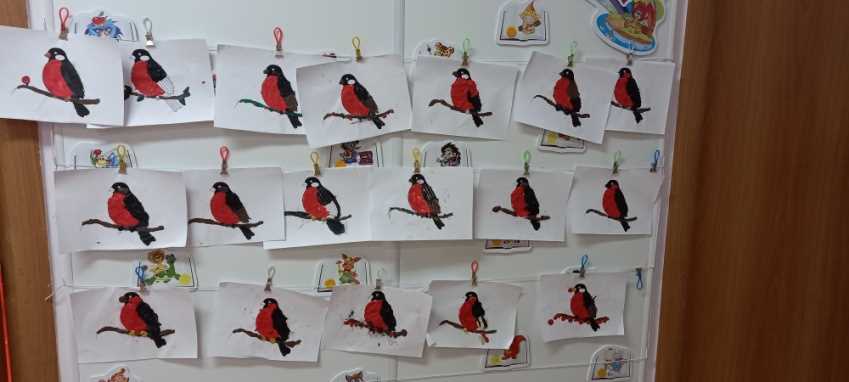 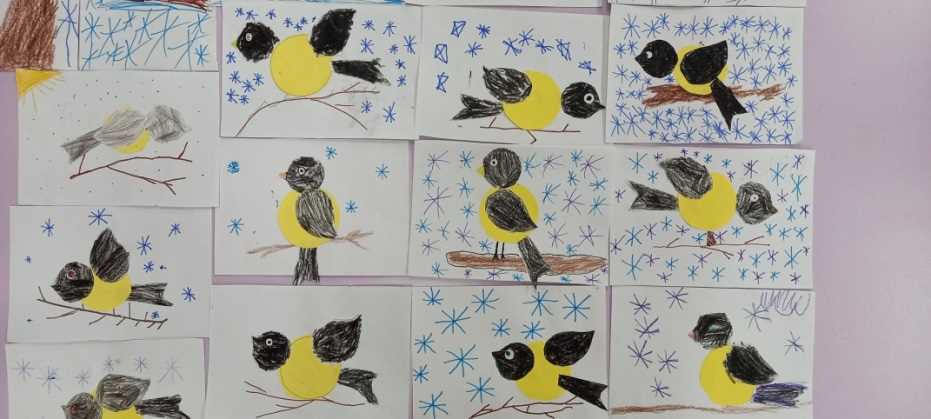 Пластилинография
 «Красногрудый снегирь»
аппликация «Синица»
оригами «Голубь сизокрылый»
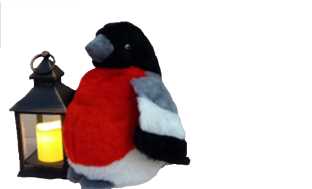 «Птичий день» в библиотеке
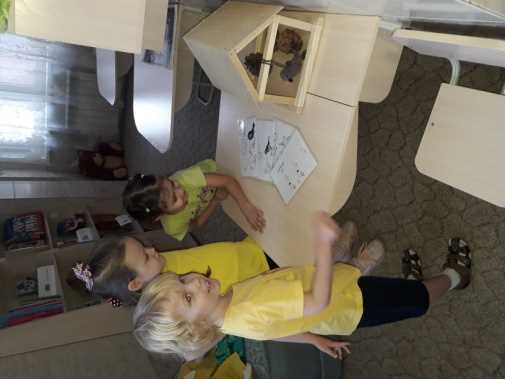 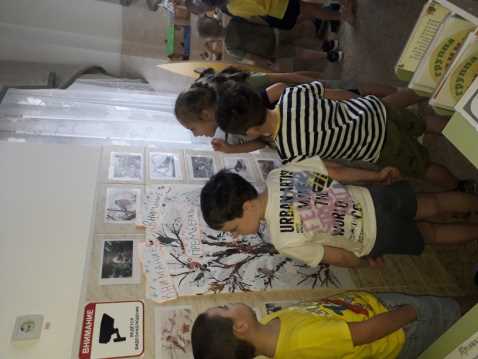 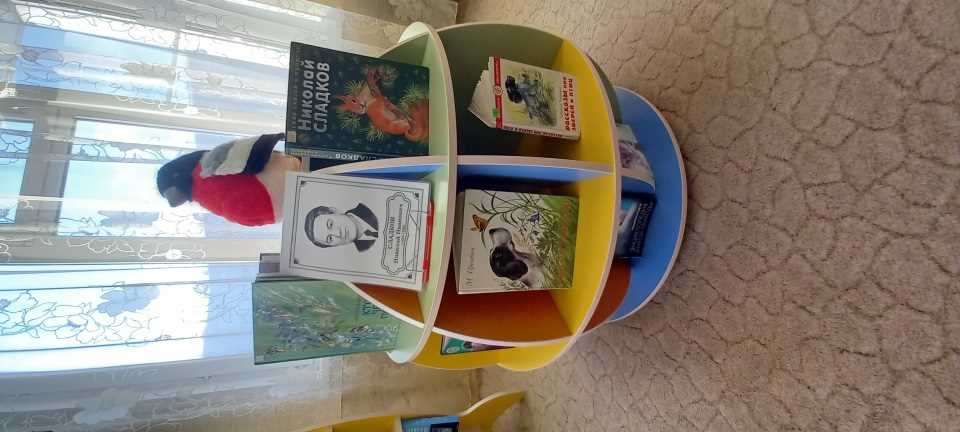 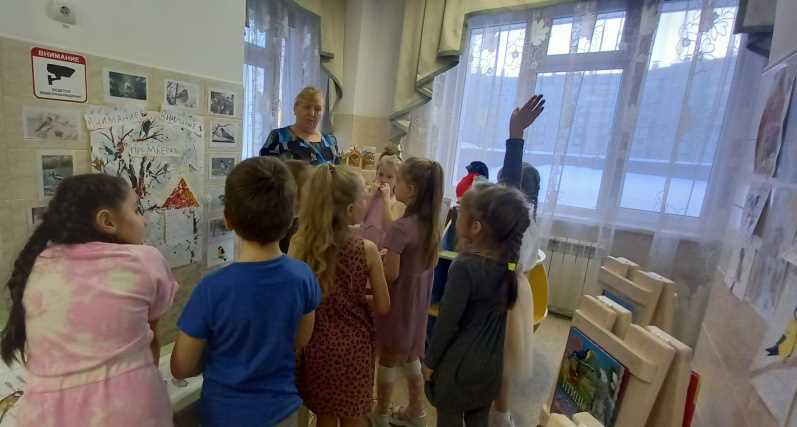 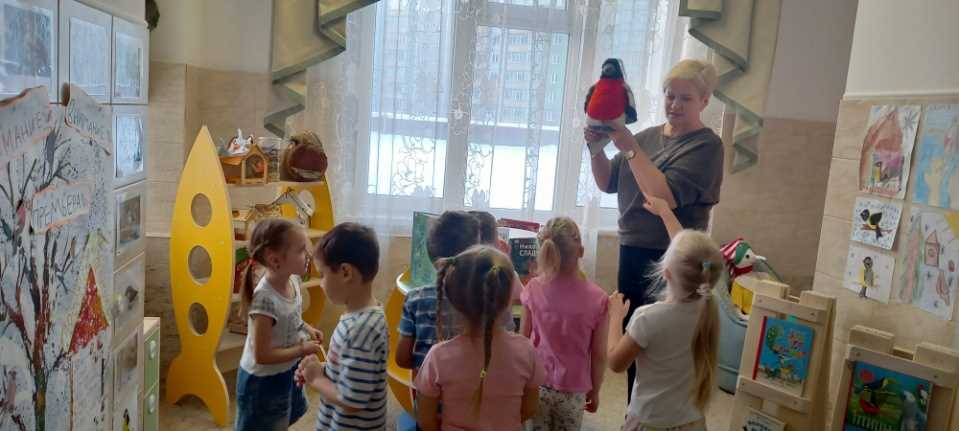 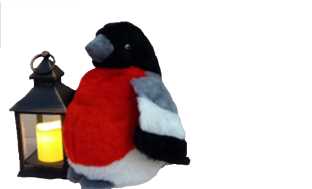 Театрализация экологической сказки «Поможем пернатым друзьям!»
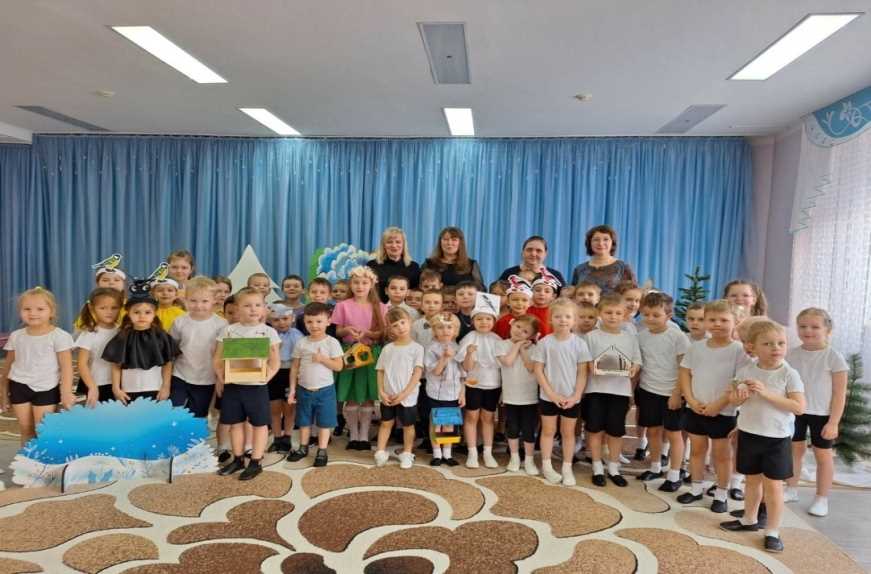 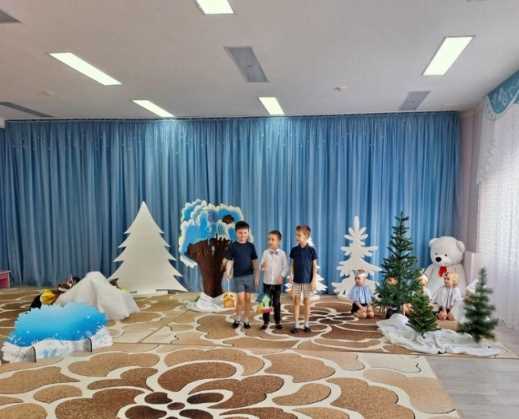 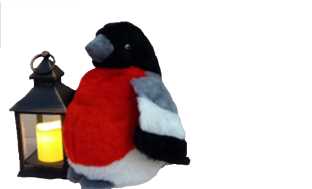 В гости к малышам
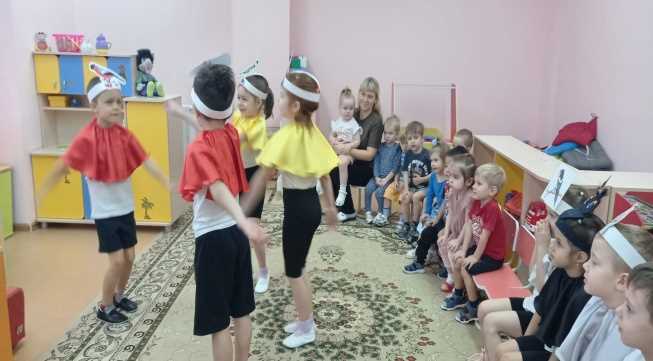 «Выбираем кормушку для птичьего двора»
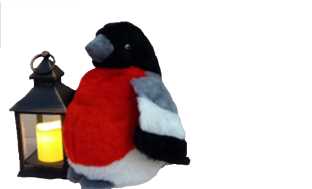 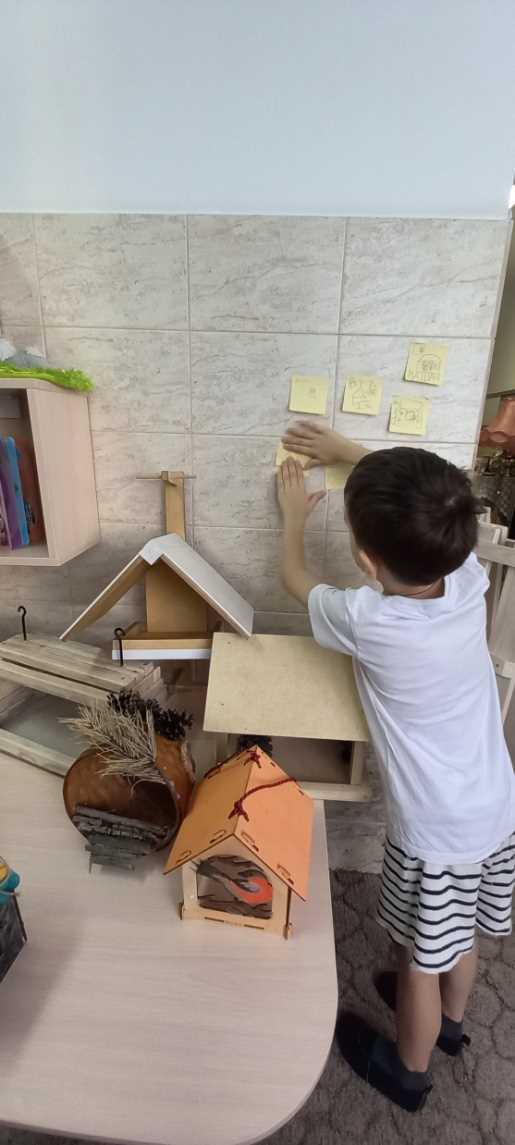 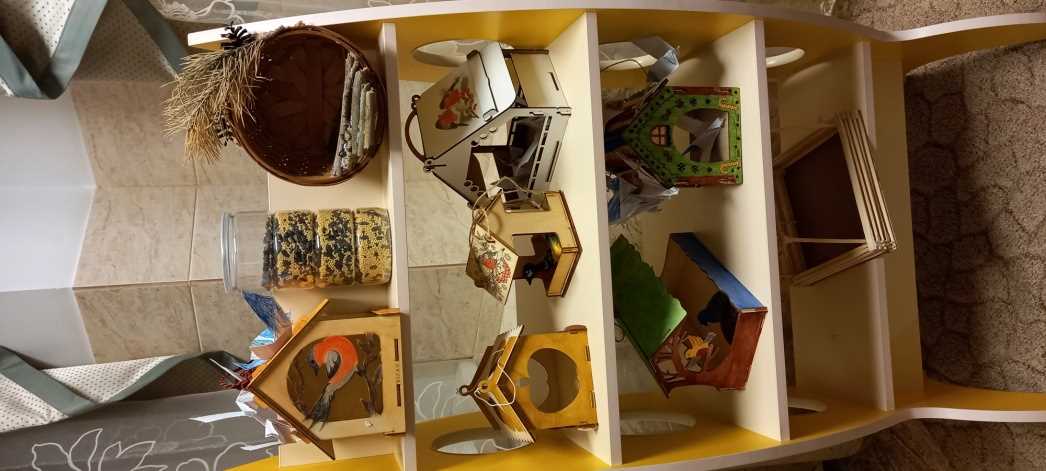 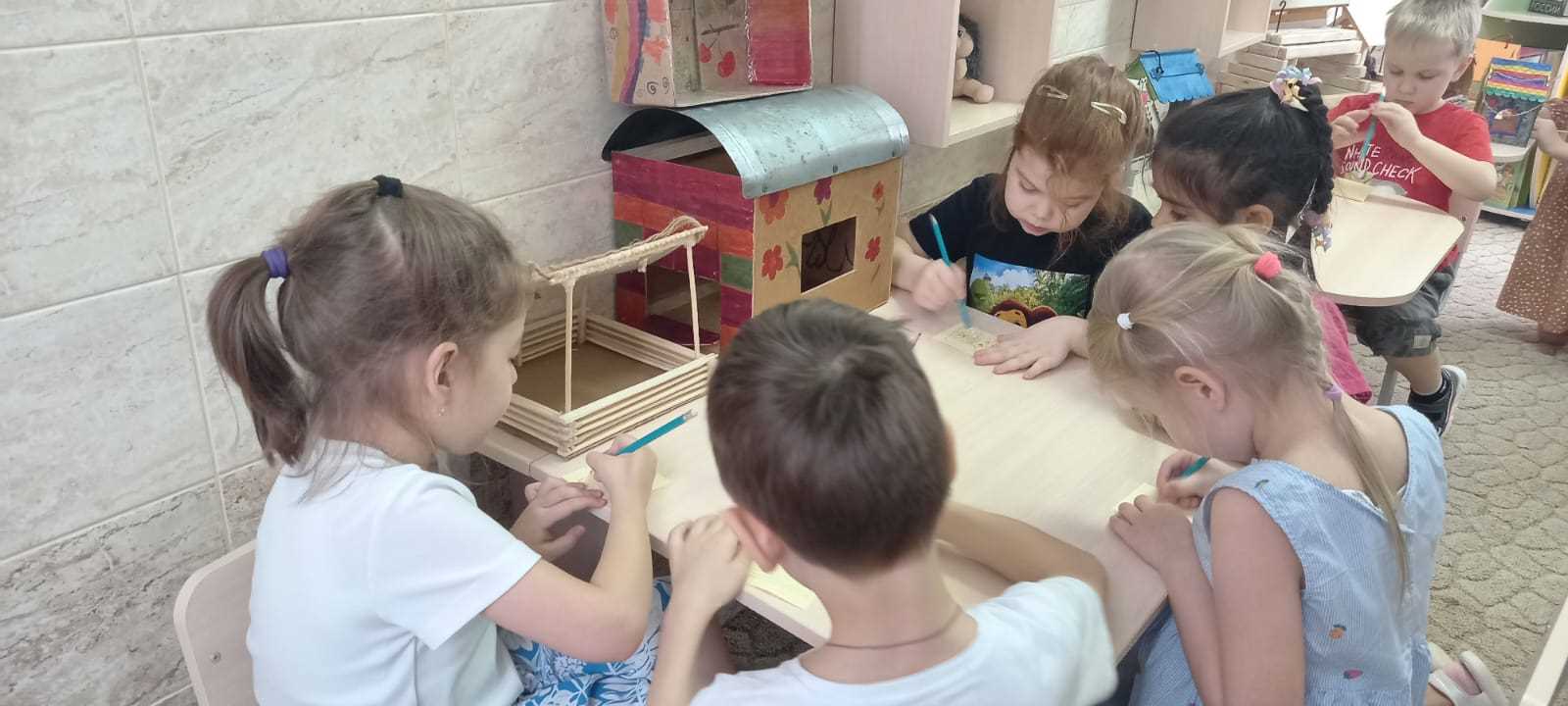 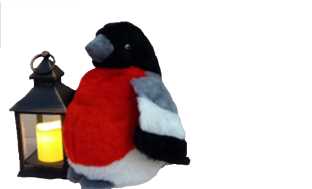 Помогаем пернатым!
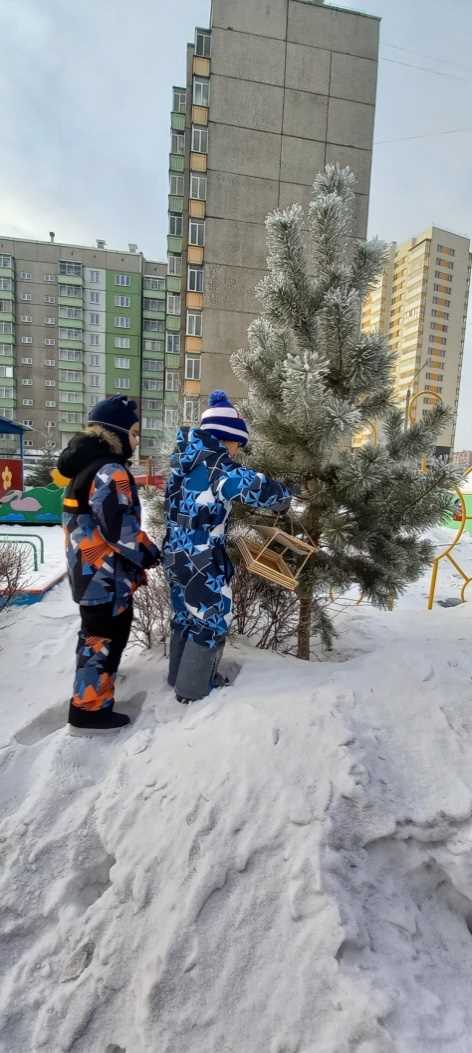 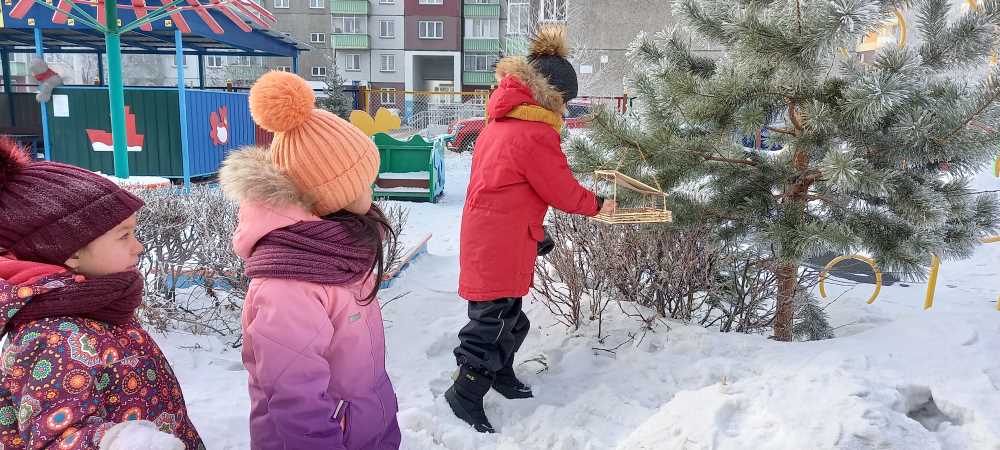 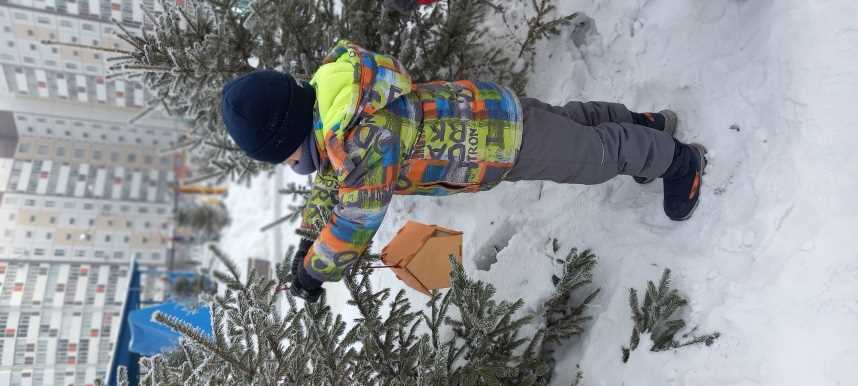 Эко- кормушки
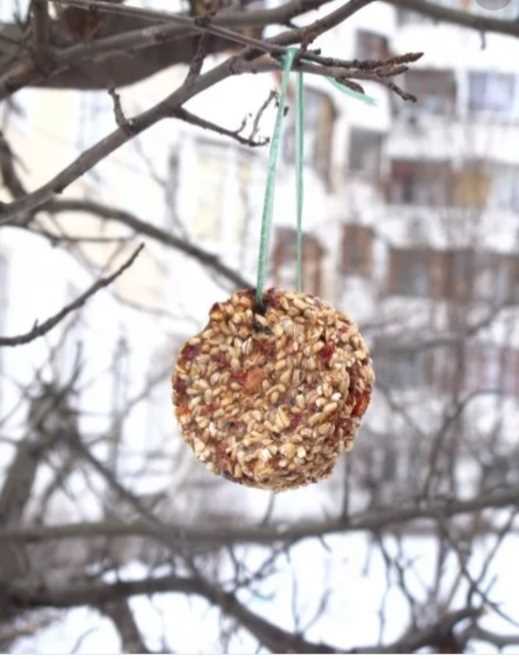 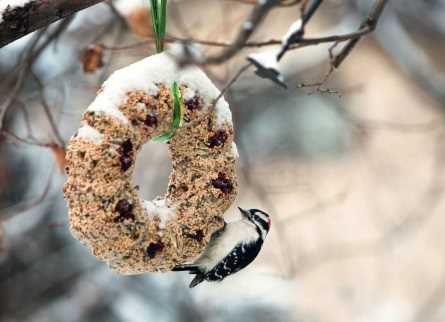 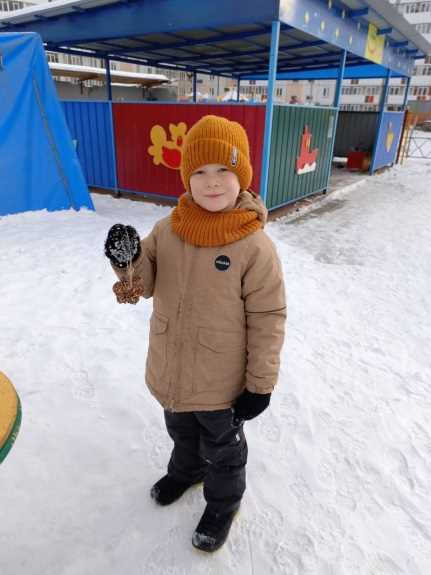 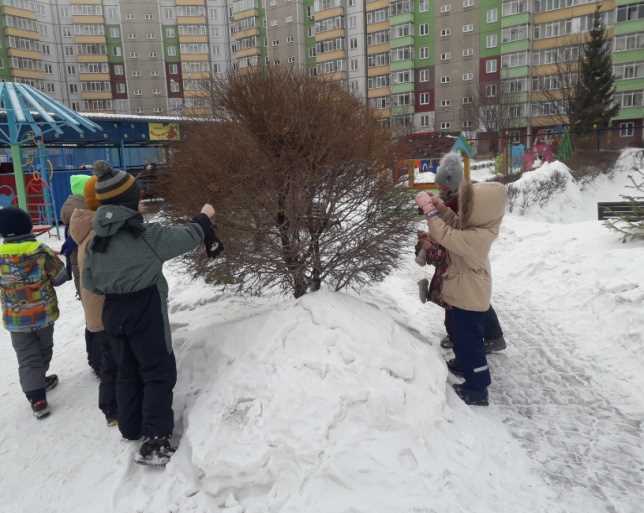 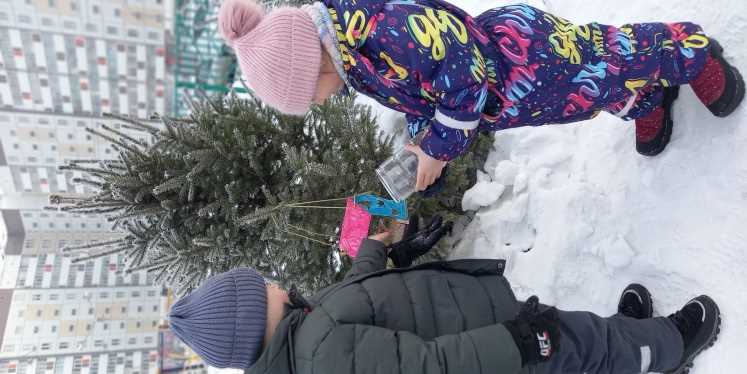 Итоговый лидерский совет.
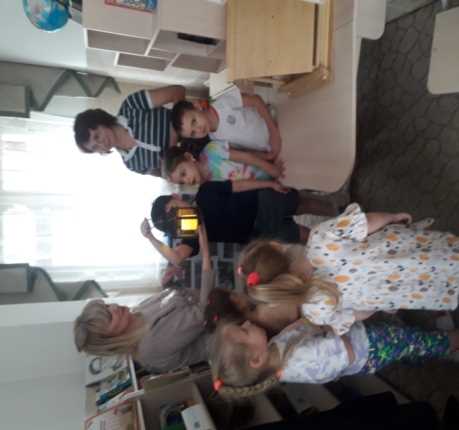 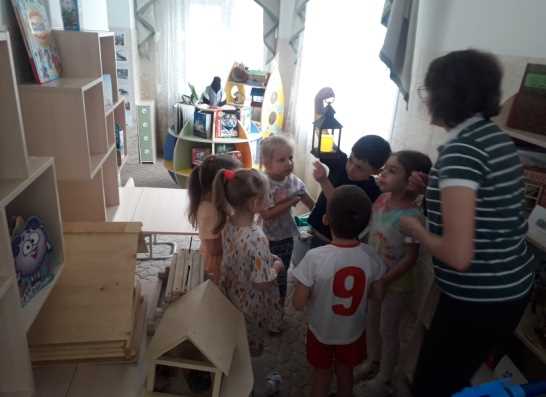 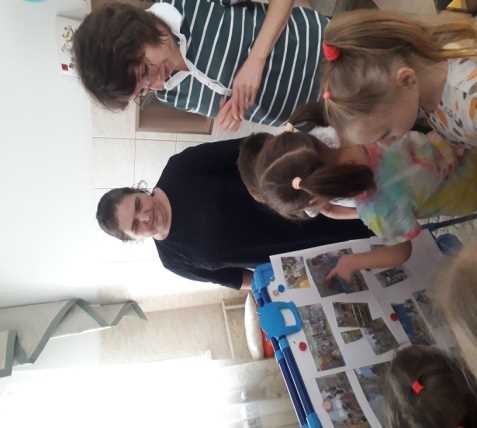 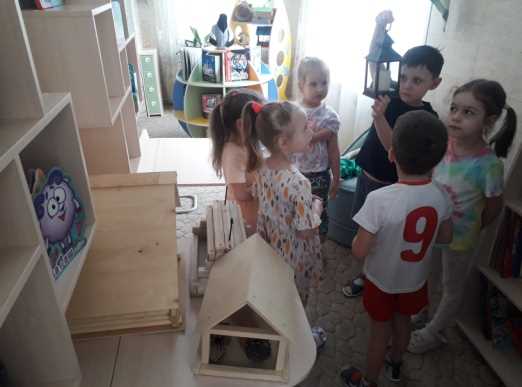 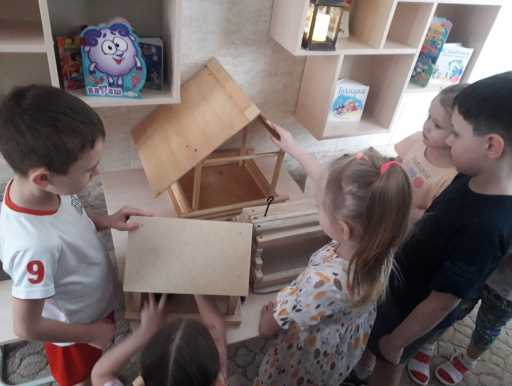 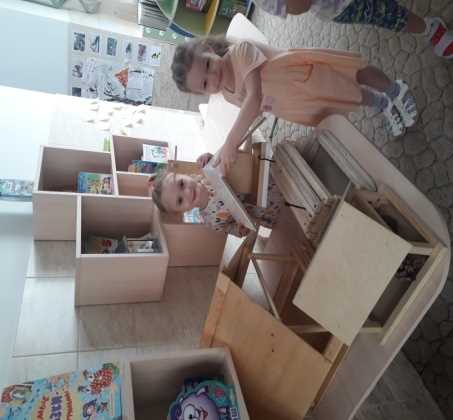 Наши дела
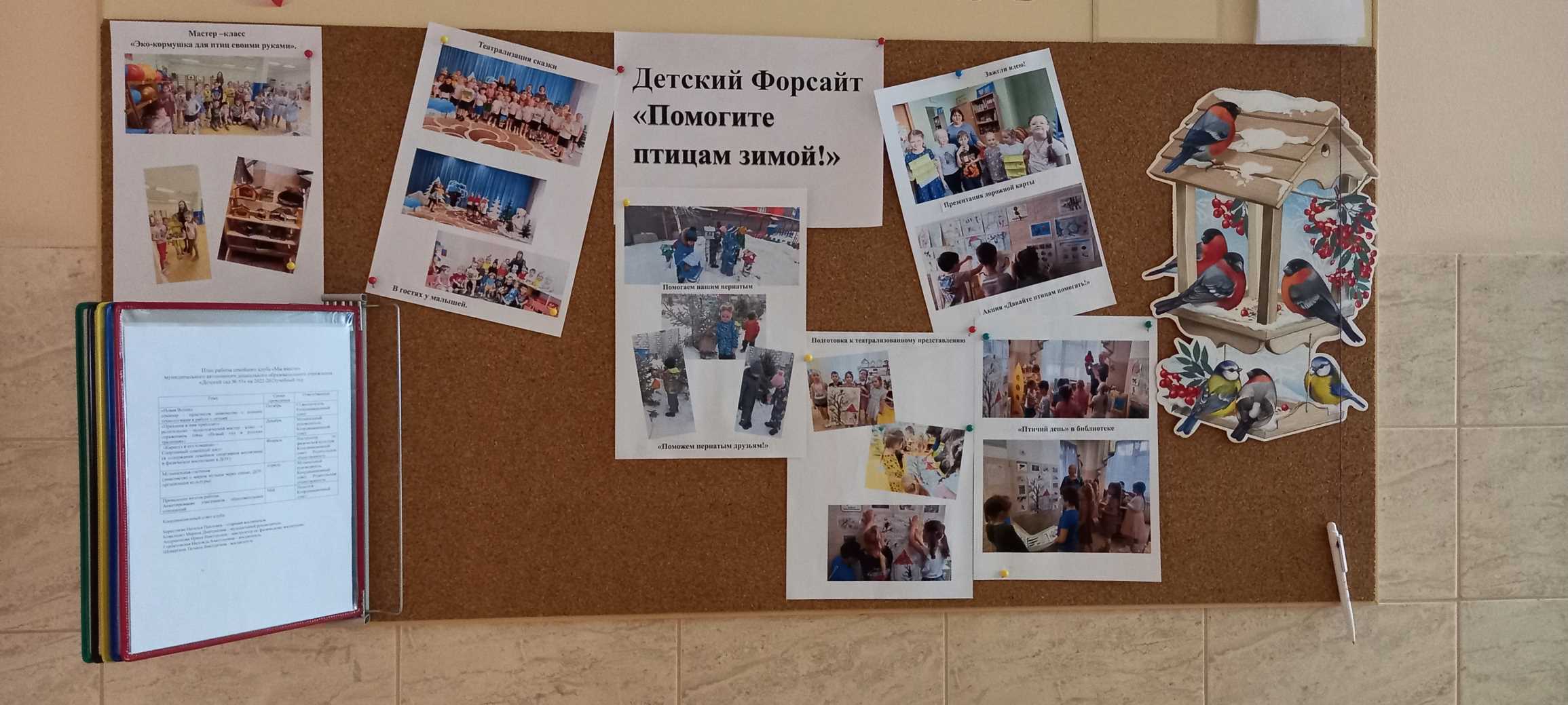 Создание видеоролика «Давайте птицам помогать!»
--https://cloud.mail.ru/public/QErV/uWrfkost4
Будем решать следующую проблему!
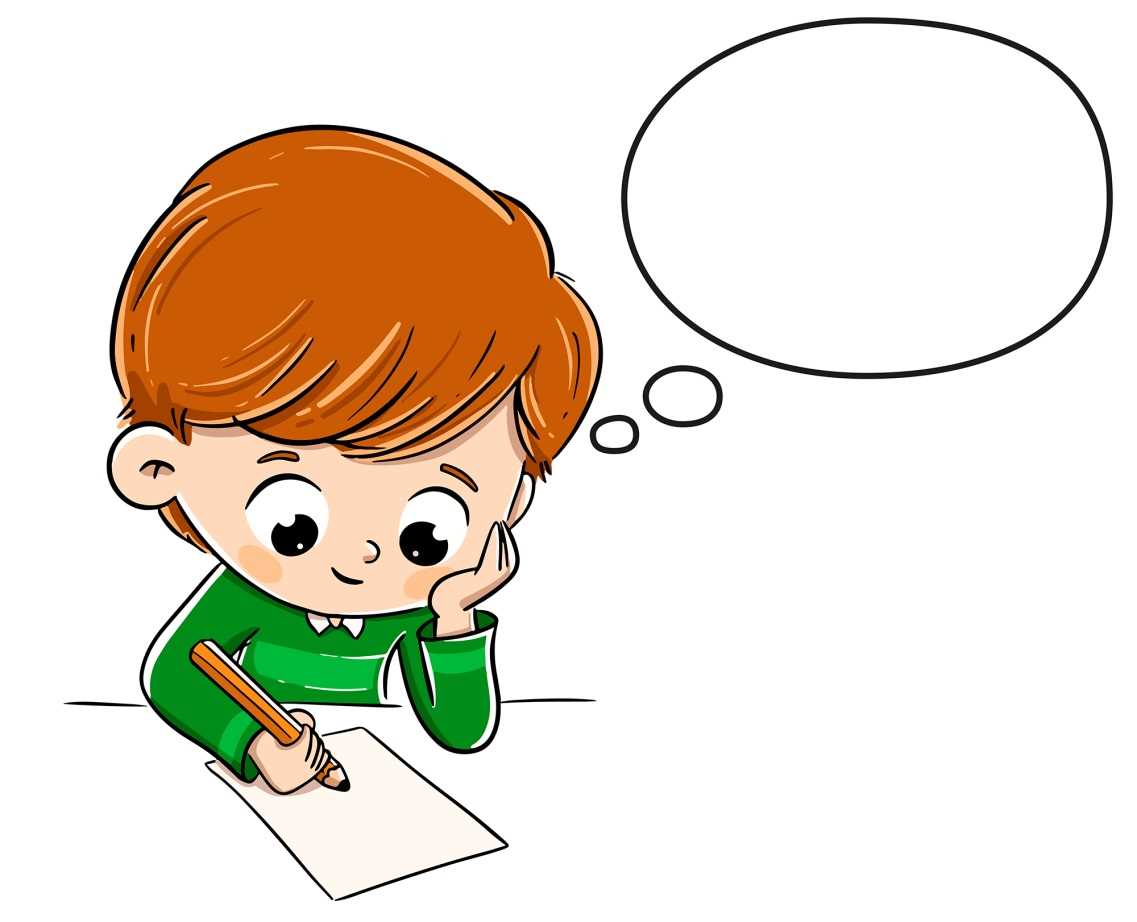 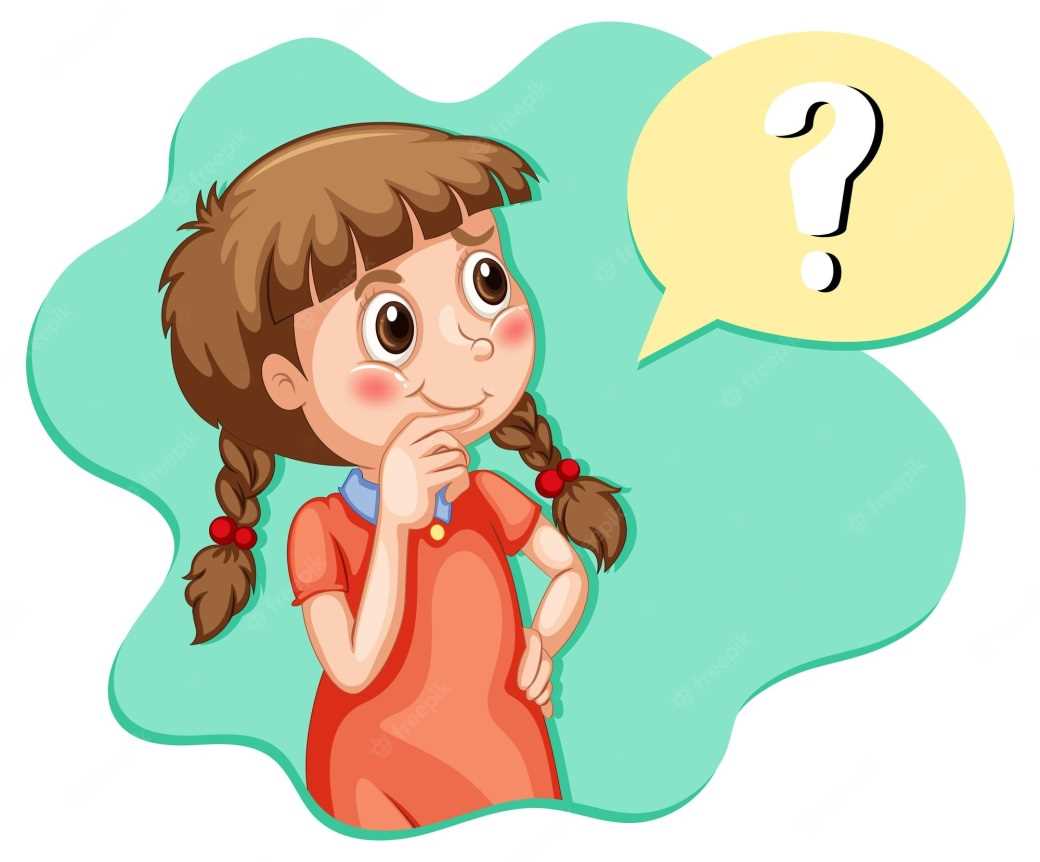 Благодарим 
за внимание!